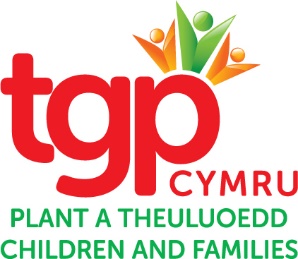 Travelling Ahead projectTGP Cymru
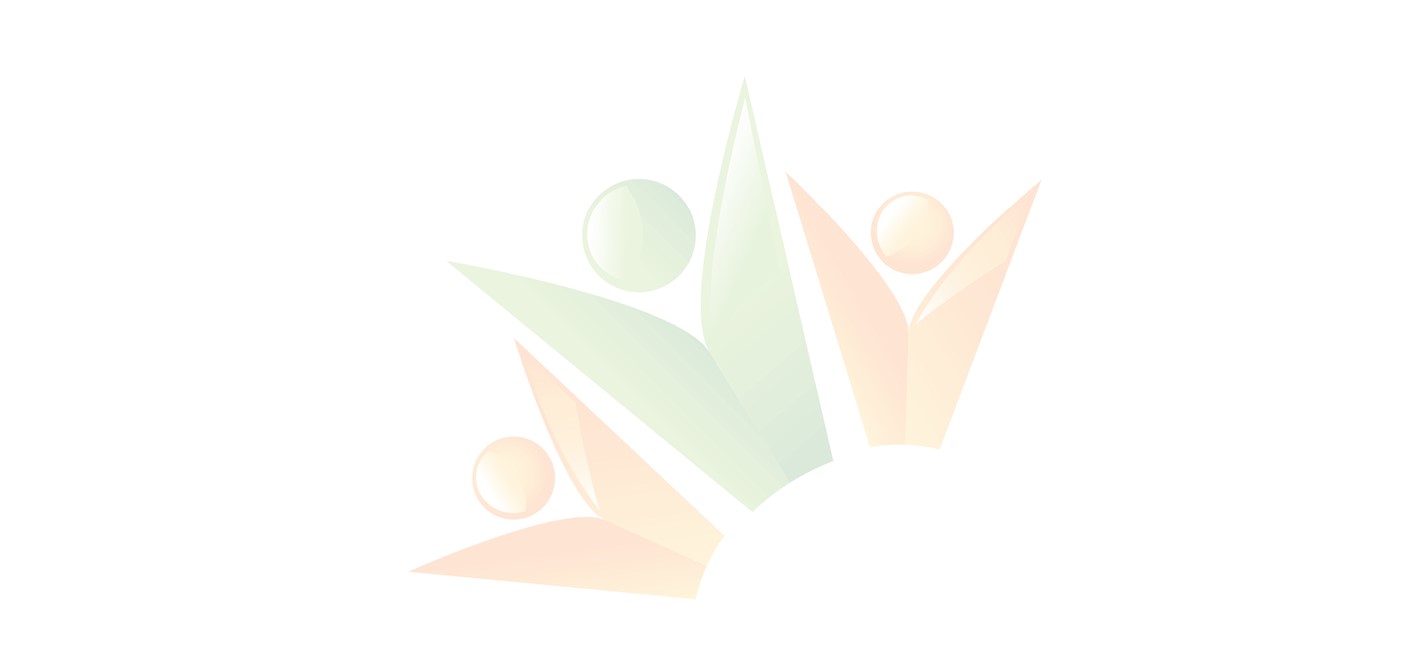 PLP Wales Conference – EUSS session
www.tgpcymru.org.uk
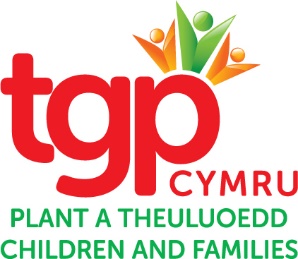 Work of Travelling Ahead / Teithio Ymlaen
All Wales Advice and Advocacy Service
Community and youth engagement, ensuring community voices are heard
Training and supporting to develop better understanding of communities

EU Settlement Scheme support and advice for Roma EU Citizens: OISC Level 1 EUSS
Project is Wales-wide, free-of-charge and in home language: 
Czech, English, French, Polish, Romanian, Russian, Slovak and Spanish 
Practical steps, raising awareness of the scheme
One-to-one sessions: full application support
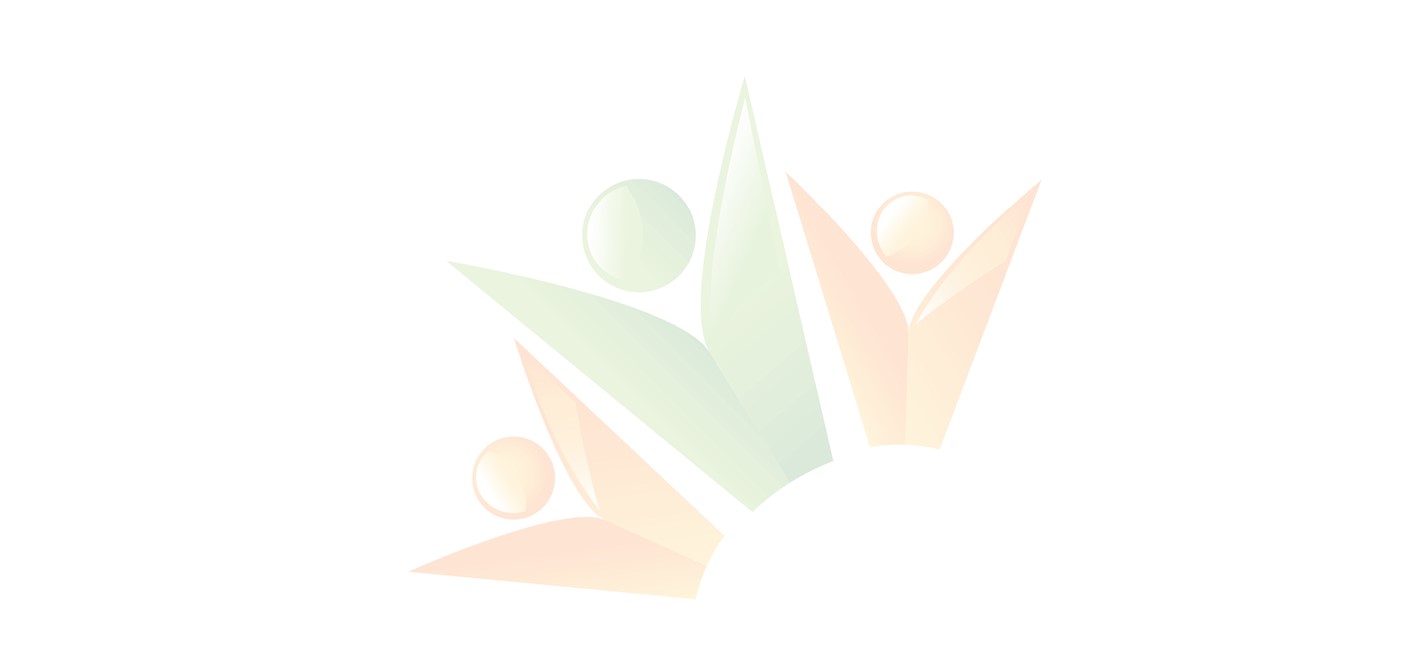 www.tgpcymru.org.uk
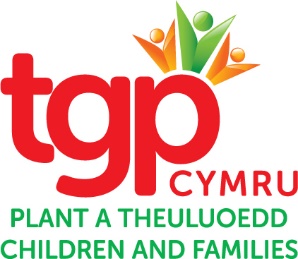 Barriers for the Roma community
The application is in digital form

The whole process is in English

Evidencing residency is challenging, especially for women – risk of obtaining Pre-Settled Status

Myths around not needing to apply for children

Covid-19 impact: 
Closures of Embassies = long waiting times and risk of not obtaining IDs
Lockdowns: we have a long waiting list of people for face-to-face support
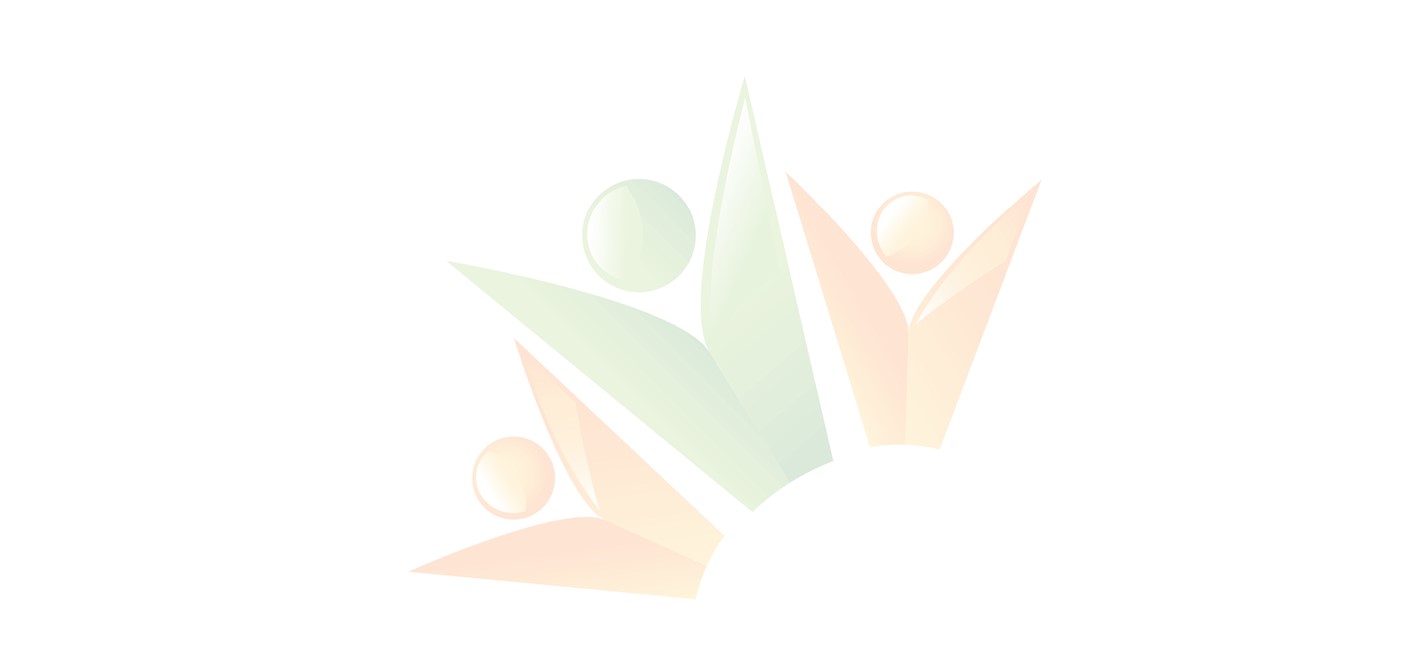 www.tgpcymru.org.uk
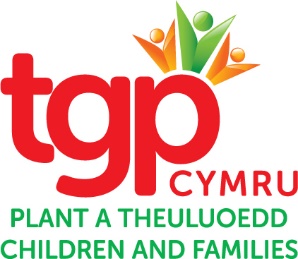 Risks for the Roma community
Being without a status after 30th June 2021

Having incorrect status due to accepting Pre-Settled Status

The digital ID: difficulties in accessing it, challenges in using it

Without status proof, barriers to accessing services: healthcare, housing, employment, education, social support

Marginalisation could increase: people will be afraid to link in with systems as they cannot demonstrate proof of status, risk of exploitation
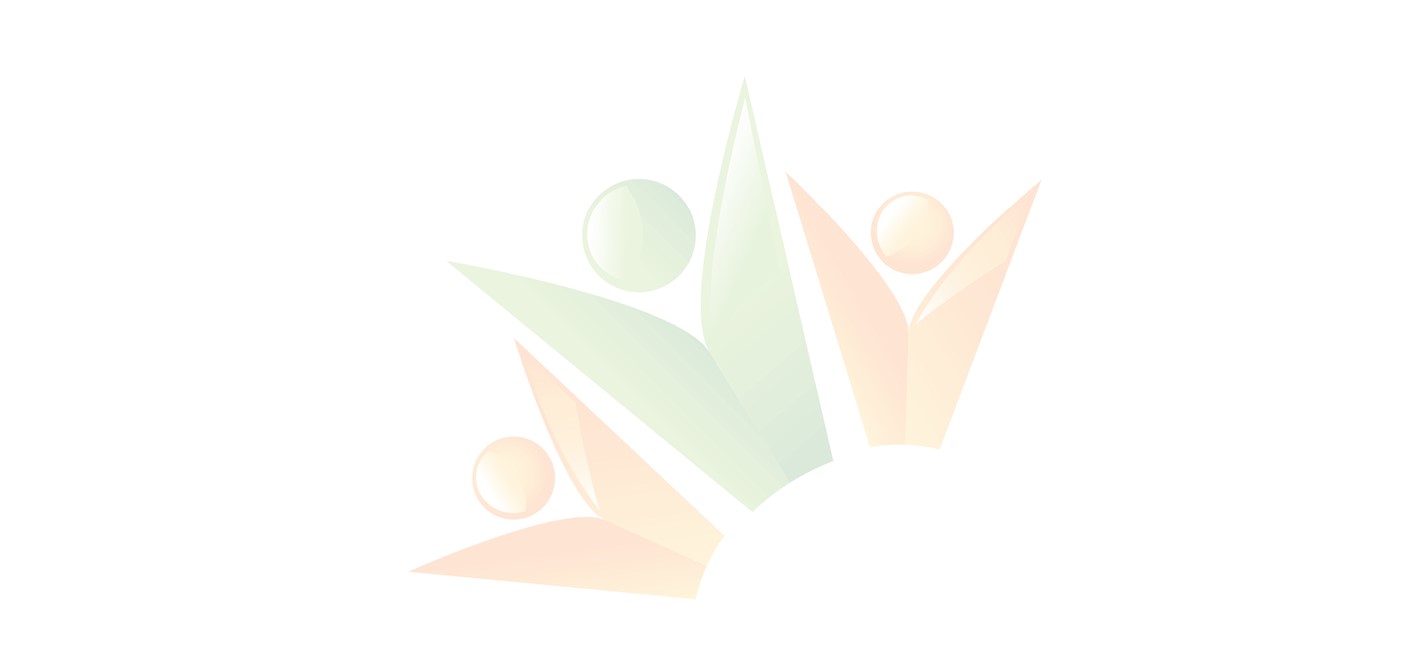 www.tgpcymru.org.uk